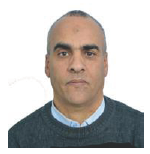 Prof. Abdelkader  NOUIRI 
Département de sciences de la matière,
 Université  Oum El-Bouaghi,   AlgérieEmail: nouiri_kader@yahoo.fr
Optique physique
Licence: 
Sciences exactes & technologie
http://sites.google.com/site/nouirikader/
Prof. Abdelkader Nouiri                            Univ. Oum El-Bouaghi-2020
Notions de l'optique ondulatoire
Prof. Abdelkader Nouiri                            Univ. Oum El-Bouaghi-2020
La lumière visible fait partie d'une grande famille de phénomènes de même nature: les ondes électromagnétiques
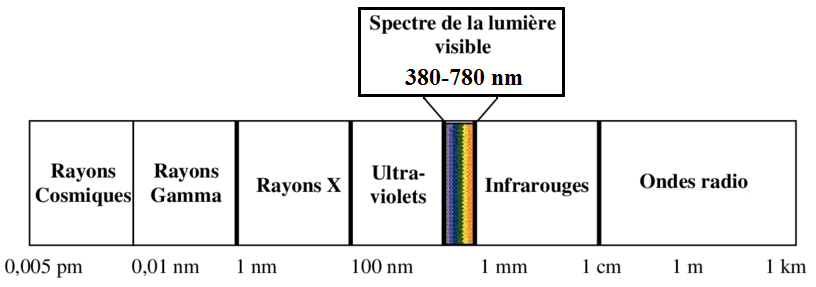 Prof. Abdelkader Nouiri                            Univ. Oum El-Bouaghi-2020
La propagation de l'onde lumineuse
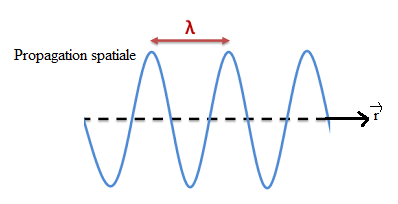 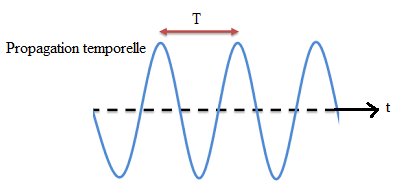 Prof. Abdelkader Nouiri                            Univ. Oum El-Bouaghi-2020
La relation qui lie la longueur d’onde λ  
et la période de l’onde T :
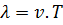 v est la vitesse de la propagation de l'onde dans le milieu considéré.
Si n est l’indice optique du milieu, on a:
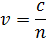 Les vitesses de la lumière dans quelques milieux:
Prof. Abdelkader Nouiri                            Univ. Oum El-Bouaghi-2020
L’onde a donc une double périodicité, temporelle et spatiale: 

Temporelle avec:
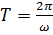 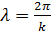 Spatiale avec:
k  est le module du vecteur d’onde       , est appelé le nombre d'onde et   la pulsation
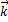 Prof. Abdelkader Nouiri                            Univ. Oum El-Bouaghi-2020
On définit également la fréquence de l’onde sinusoïdale:
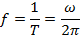 En utilisant la relation
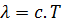 On peut écrire la relation
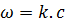 La fréquence           est responsable de la couleur
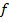 Prof. Abdelkader Nouiri                            Univ. Oum El-Bouaghi-2020
Structure de l'onde lumineuse
La nature de l'onde lumineuse
L’onde lumineuse est onde électromagnétique, 
décrites par deux champs vectoriels et perpendiculaires,
 électrique             et magnétique             qui vérifie
 l'équation de D'Alembert dans un milieu transparent,
 homogène et isotrope.
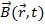 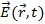 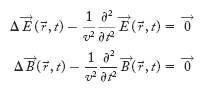 Milieu transparent: vide, aire, eau, …
Milieu homogène: même indice de réfraction
Milieu isotrope: même propriétés dans toutes les directions
Prof. Abdelkader Nouiri                            Univ. Oum El-Bouaghi-2020
Une onde lumineuse monochromatique est une onde 
dont la dépendance temporelle est sinusoïdale. 
Le champ électrique s’écrit alors:
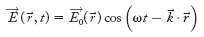 ou en notation complexe
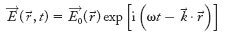 se déduit de
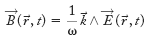 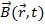 par la relation
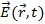 avec      i2 = -1           et
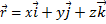 Prof. Abdelkader Nouiri                            Univ. Oum El-Bouaghi-2020
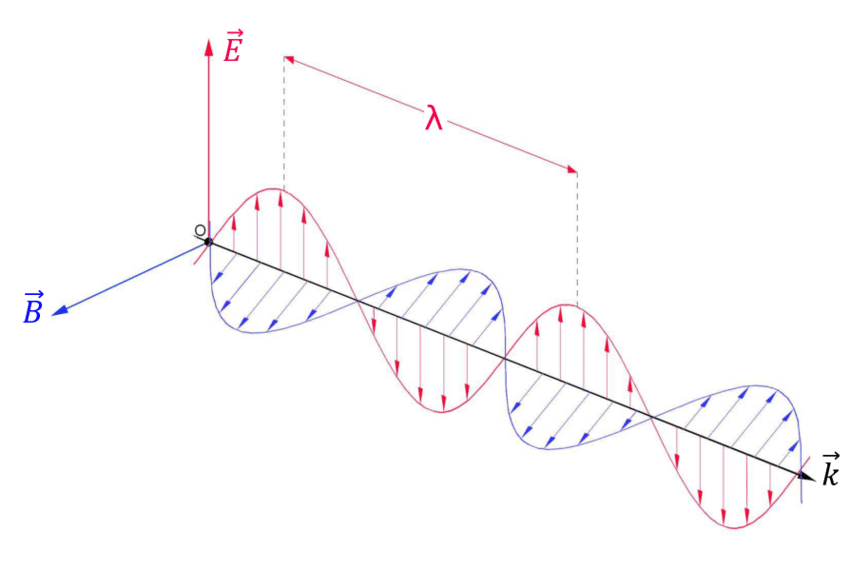 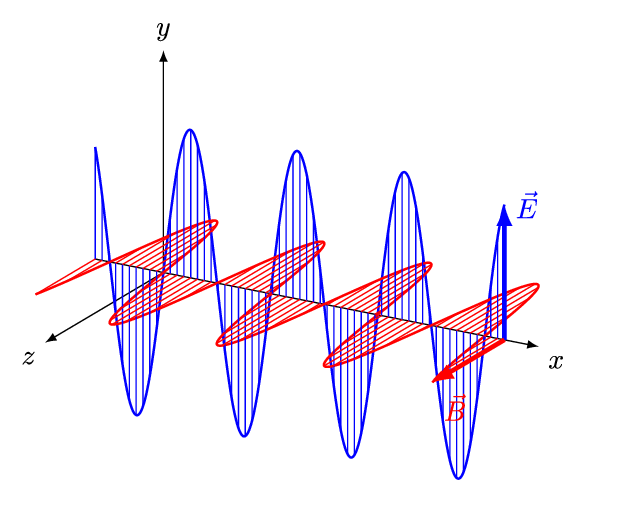 Prof. Abdelkader Nouiri                            Univ. Oum El-Bouaghi-2020
Les types des ondes
L'onde sphérique est une onde dont les fronts 
d'onde sont des sphères.
L'onde plane est une onde dont les fronts d'onde sont des plans infinis, toutes perpendiculaires à une même direction de propagation.
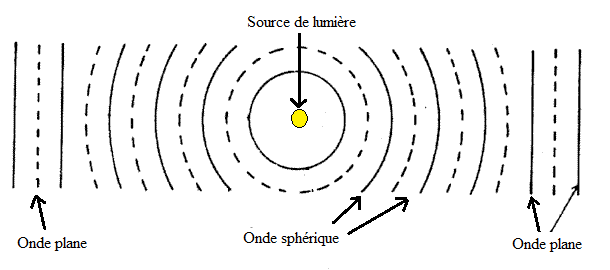 Prof. Abdelkader Nouiri                            Univ. Oum El-Bouaghi-2020
En utilisant une lentille, on peut transformer une onde plane à une onde sphérique et vis versa
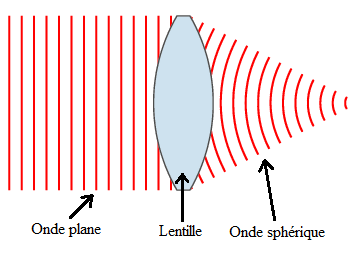 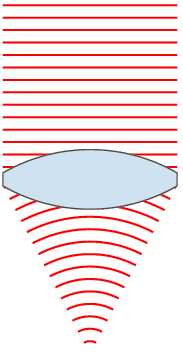 Prof. Abdelkader Nouiri                            Univ. Oum El-Bouaghi-2020
Dans le cas d'une onde plane, le champ électrique
 s'écrit sous la forme:
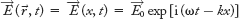 Dans le cas d'une onde sphérique, le champ électrique 
s'écrit sous la forme:
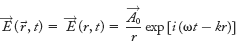 Remarque: Dans des autres cas, comme par exemple les fibres optiques, 
l'onde lumineuse prend la forme cylindrique. 
Dans ce cas (onde cylindrique), le champ électrique s'écrit sous la forme:
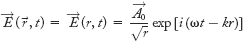 avec E0  et A0 sont constantes
Prof. Abdelkader Nouiri                            Univ. Oum El-Bouaghi-2020
Calcul de l'éclairement
L'éclairement  Ie  d’une onde lumineuse (électromagnétique) décrite par son champ électrique
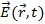 est proportionnel à la moyenne de E2(t)
Cette moyenne s’effectue sur le temps de réponse   
du détecteur optique:
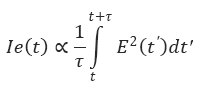 Si le temps caractéristique du détecteur (temps de réponse  ) est très supérieur à la période
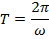 l’éclairement       ne dépend pas du temps et s’identifie
 au carré du module de E :
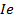 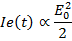 Prof. Abdelkader Nouiri                            Univ. Oum El-Bouaghi-2020
Le temps de réponse de quelques détecteurs optiques:
Prof. Abdelkader Nouiri                            Univ. Oum El-Bouaghi-2020
Merci pour votre attention
إلى اللقاء في الدرس القادم
Prof. Abdelkader Nouiri                            Univ. Oum El-Bouaghi-2020